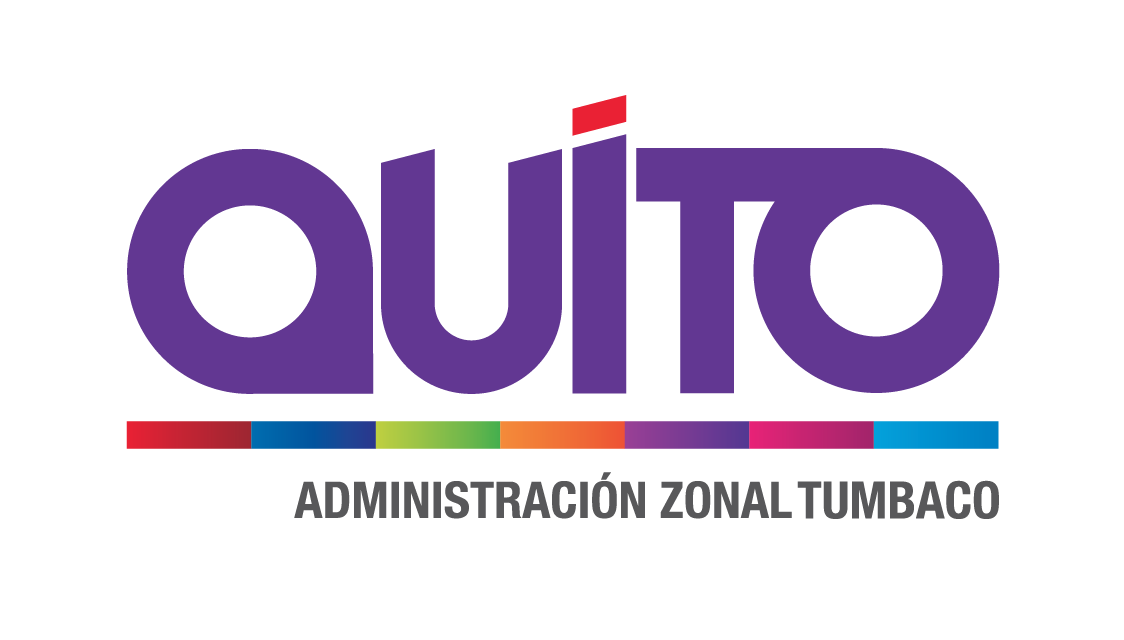 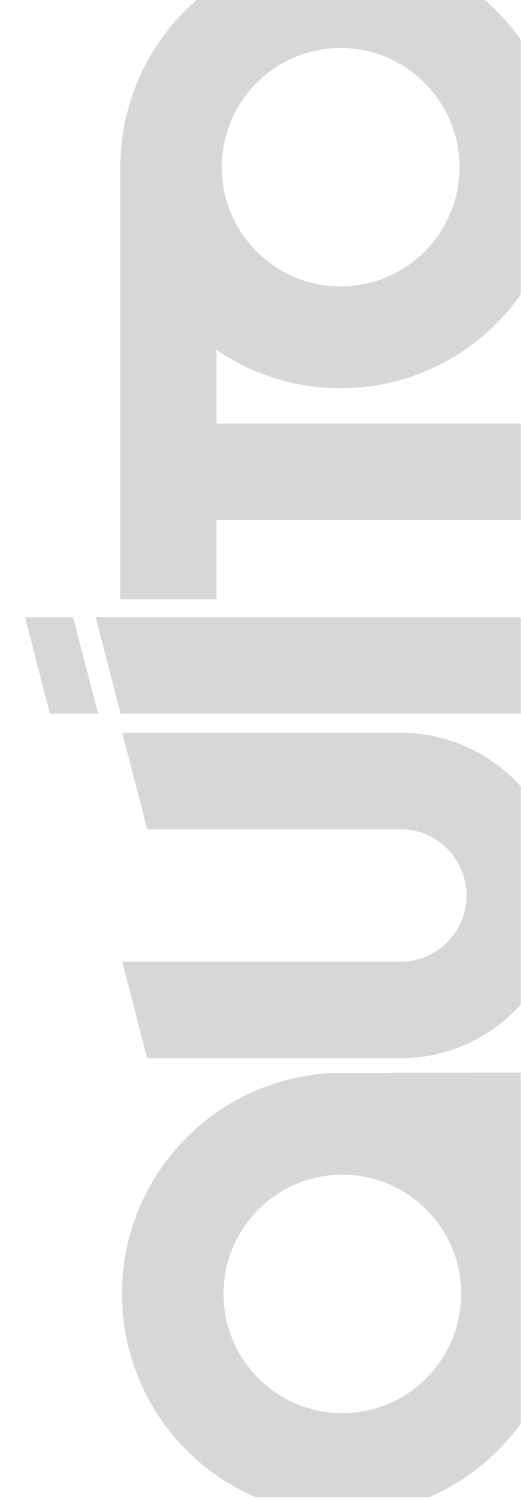 EXPEDIENTE 2015-170328 

SISAPUNGO
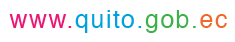 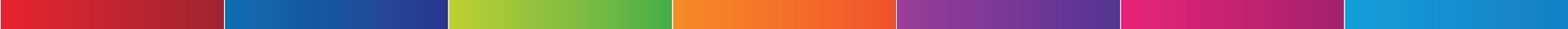 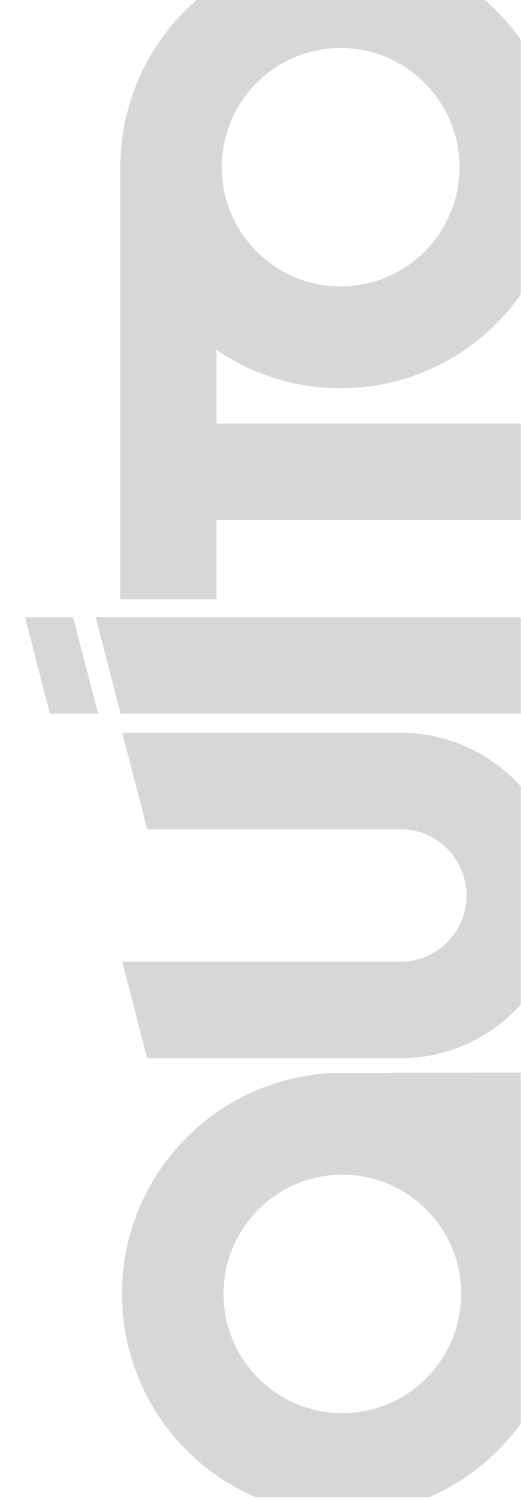 ALTERNATIVAS DE TRAZADOS
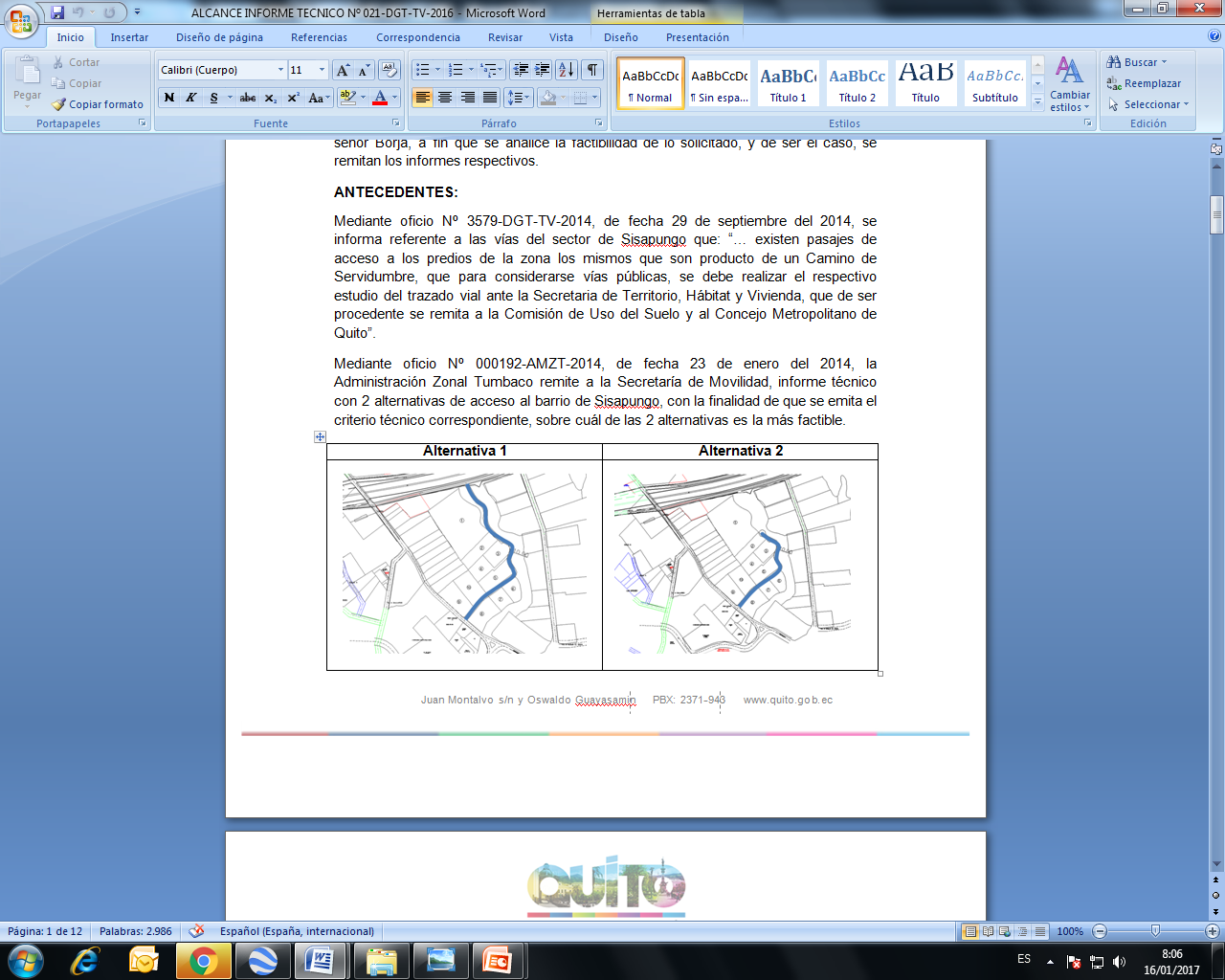 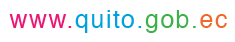 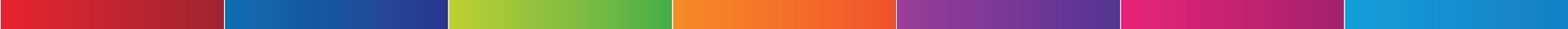 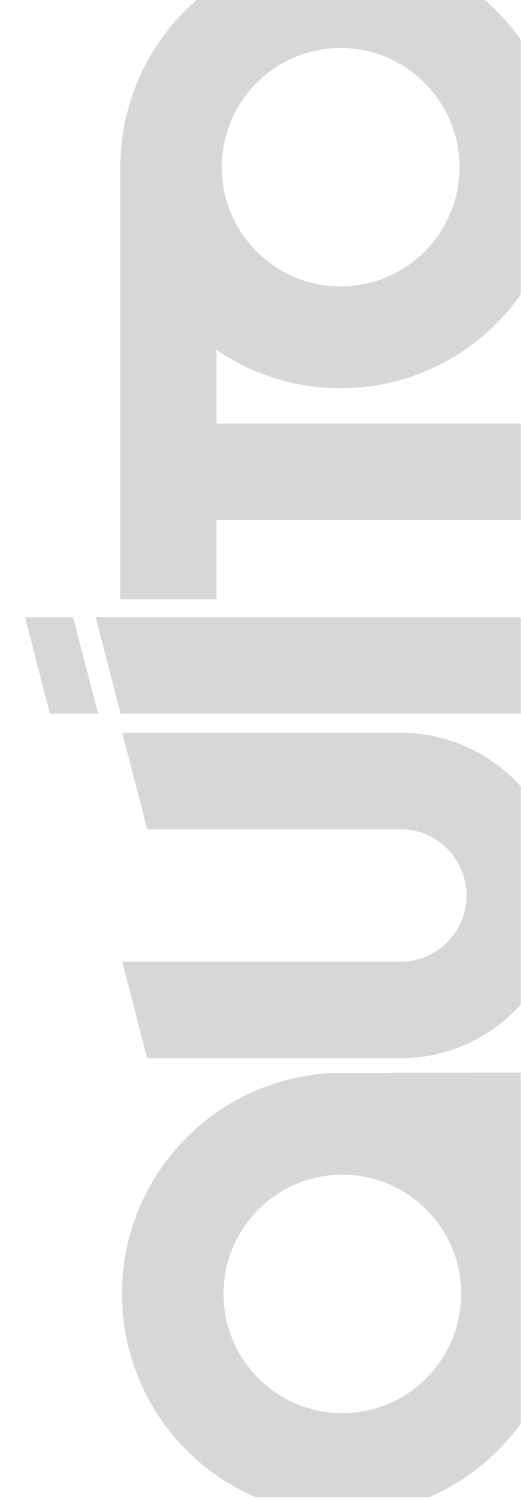 SISAPUNGO
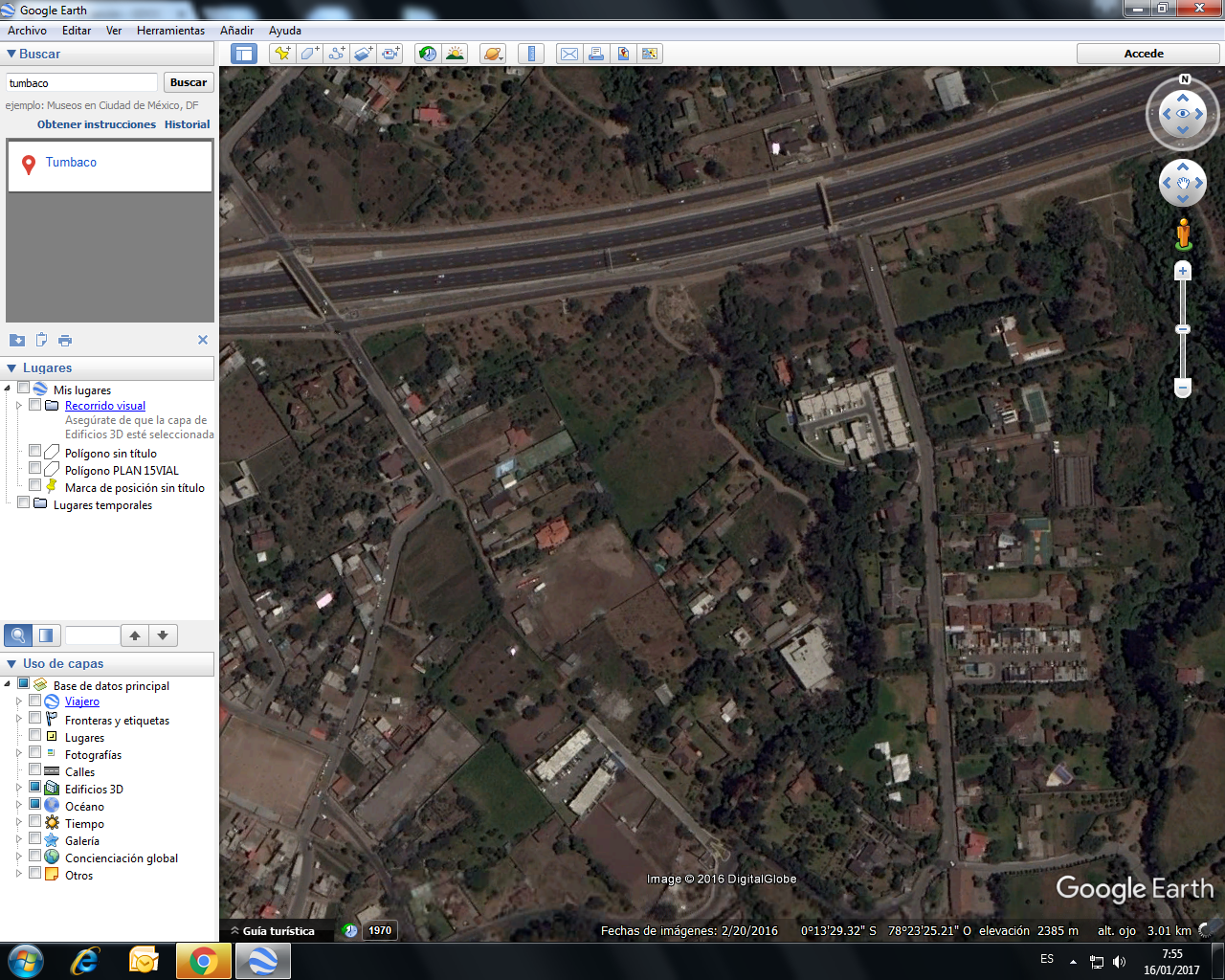 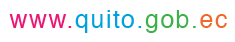 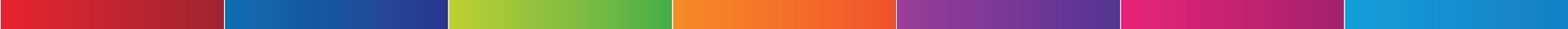 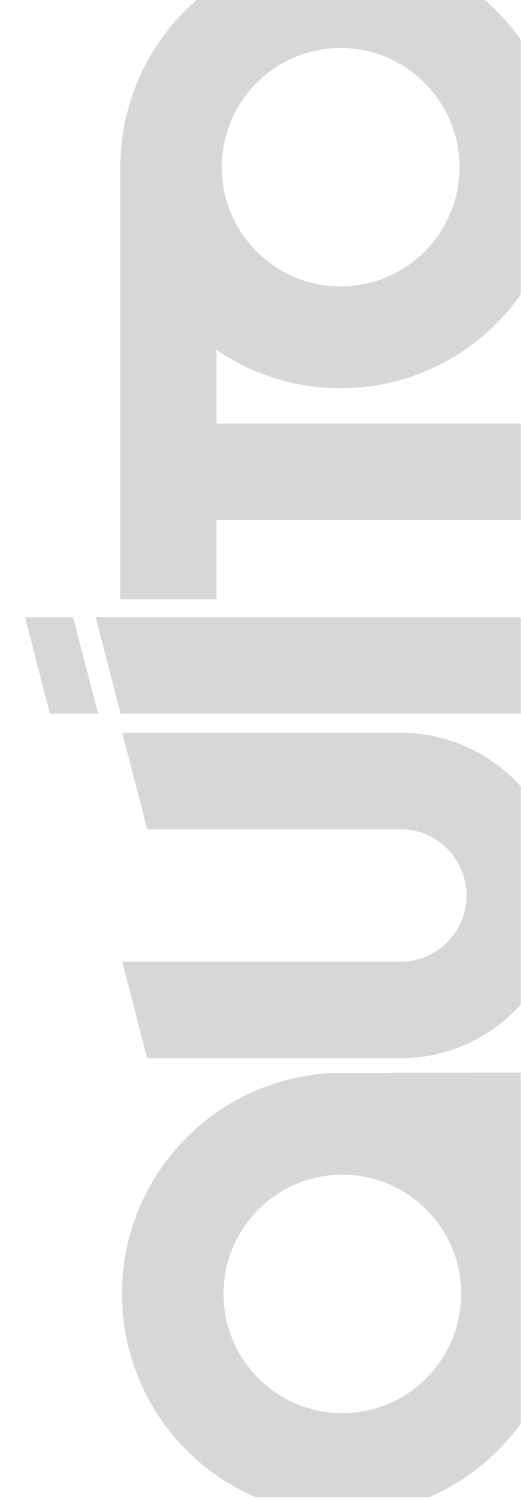 RECORRIDO FOTOGRAFICO DE LA VIA PROPUESTA
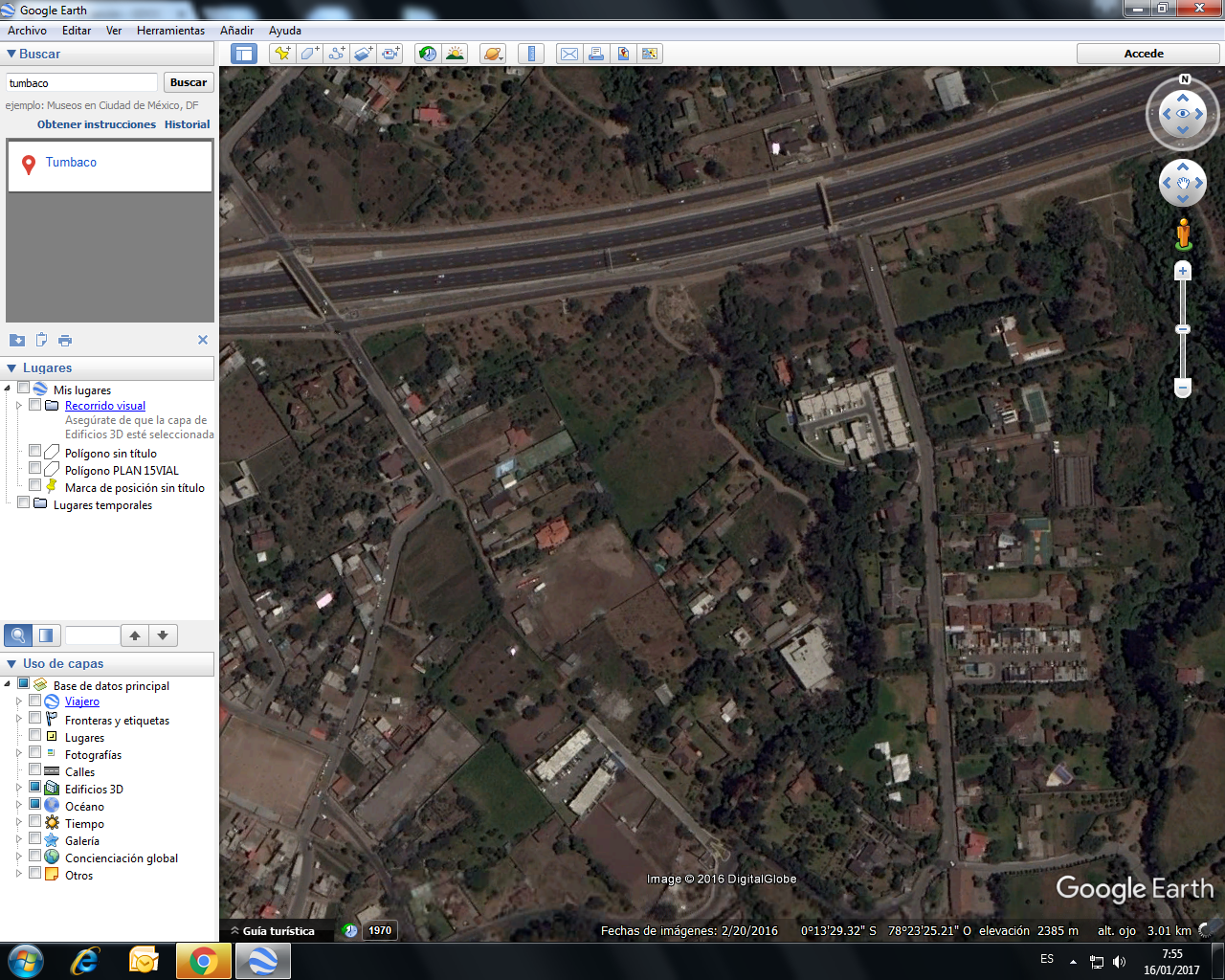 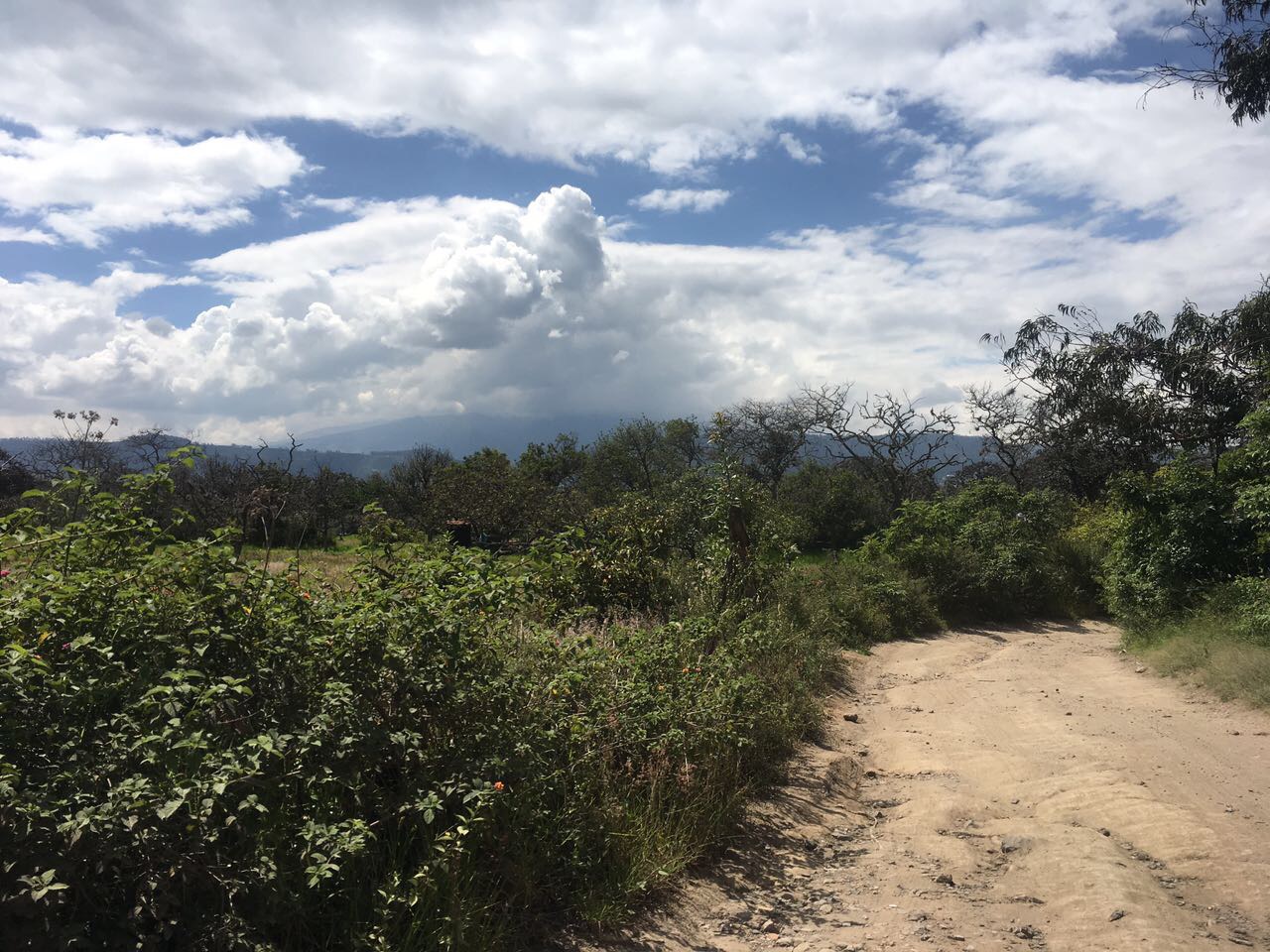 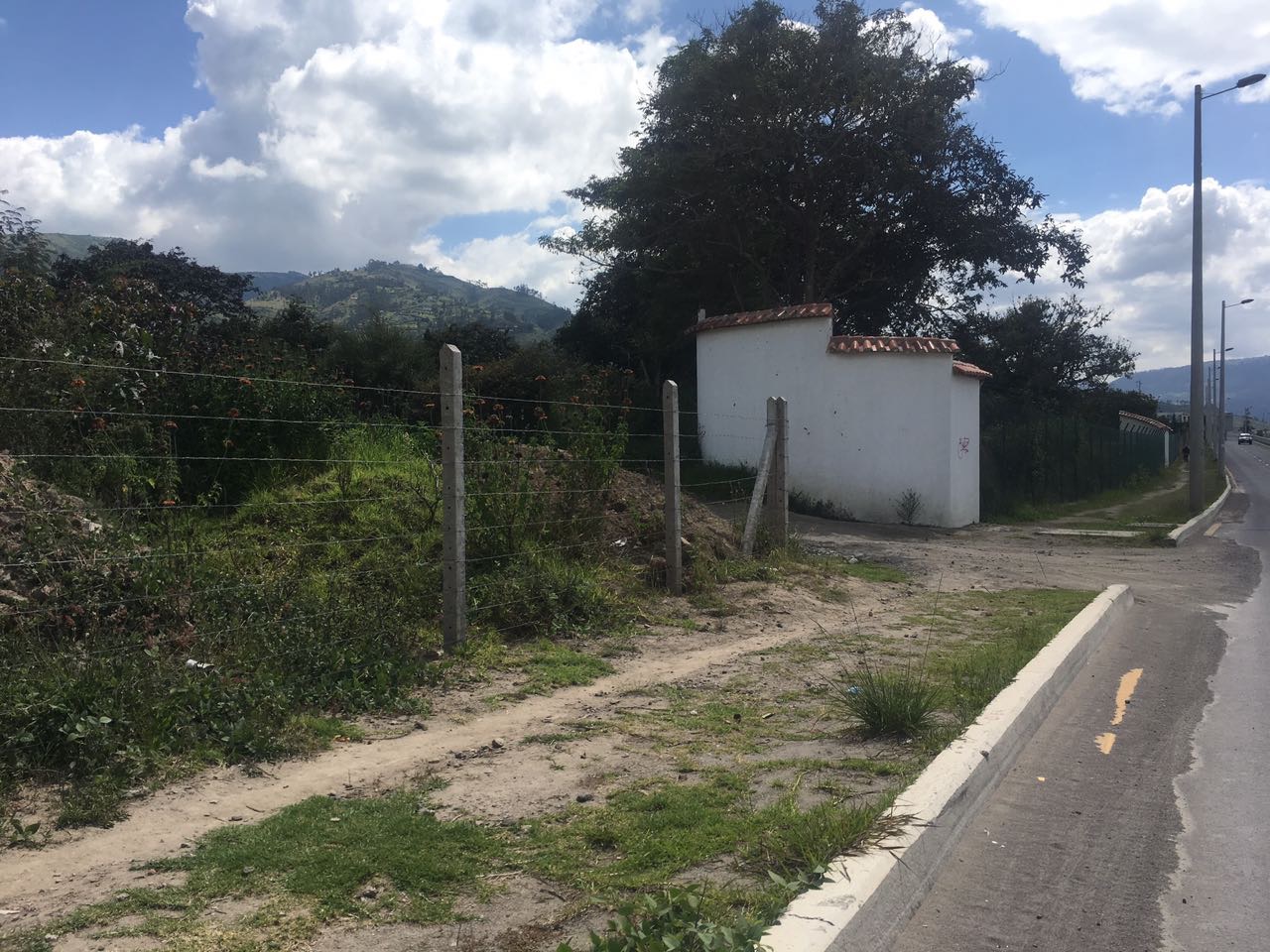 Ingreso propuesta desde el carril de desaceleración
Propiedad del Sr. Borja Nº579699
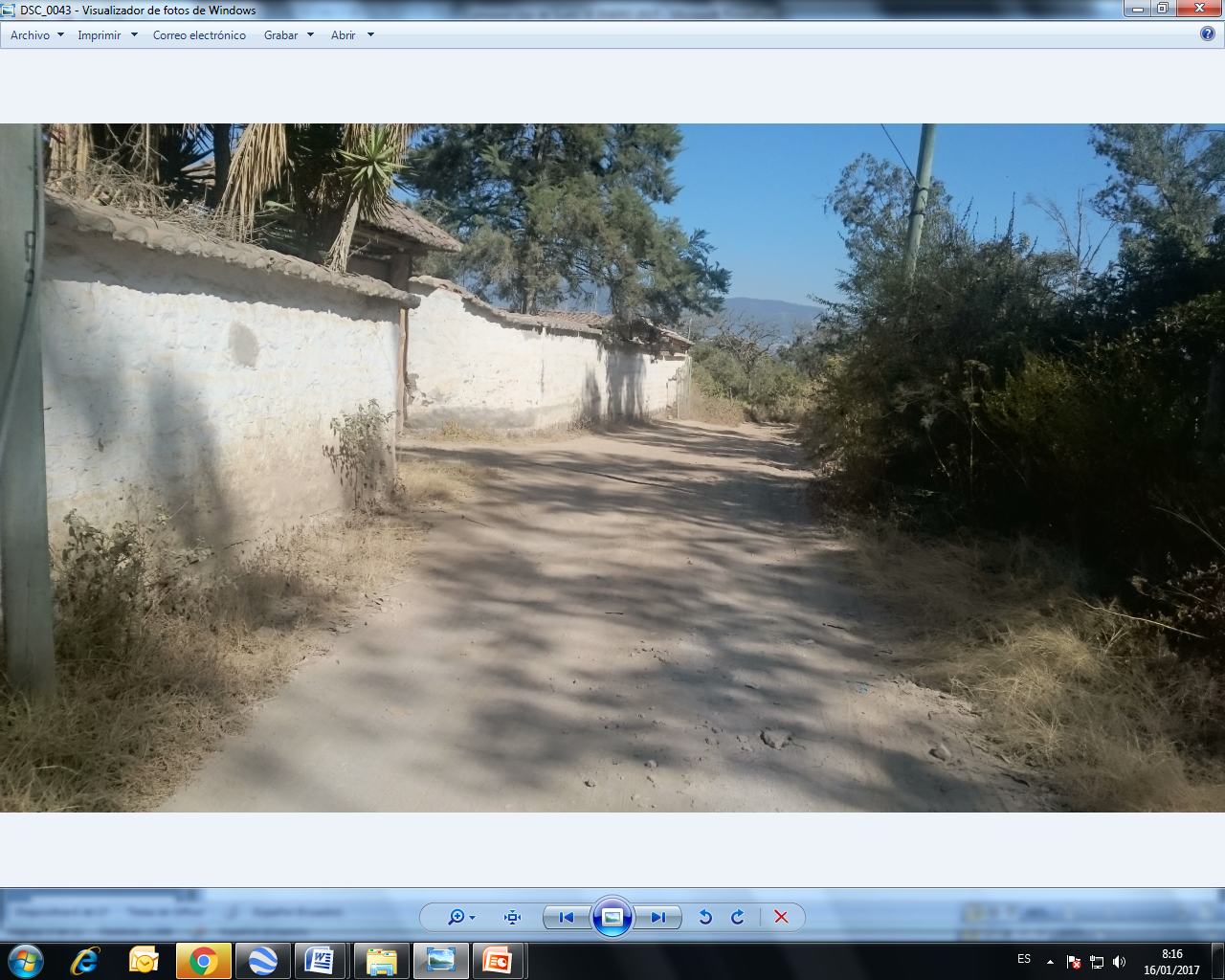 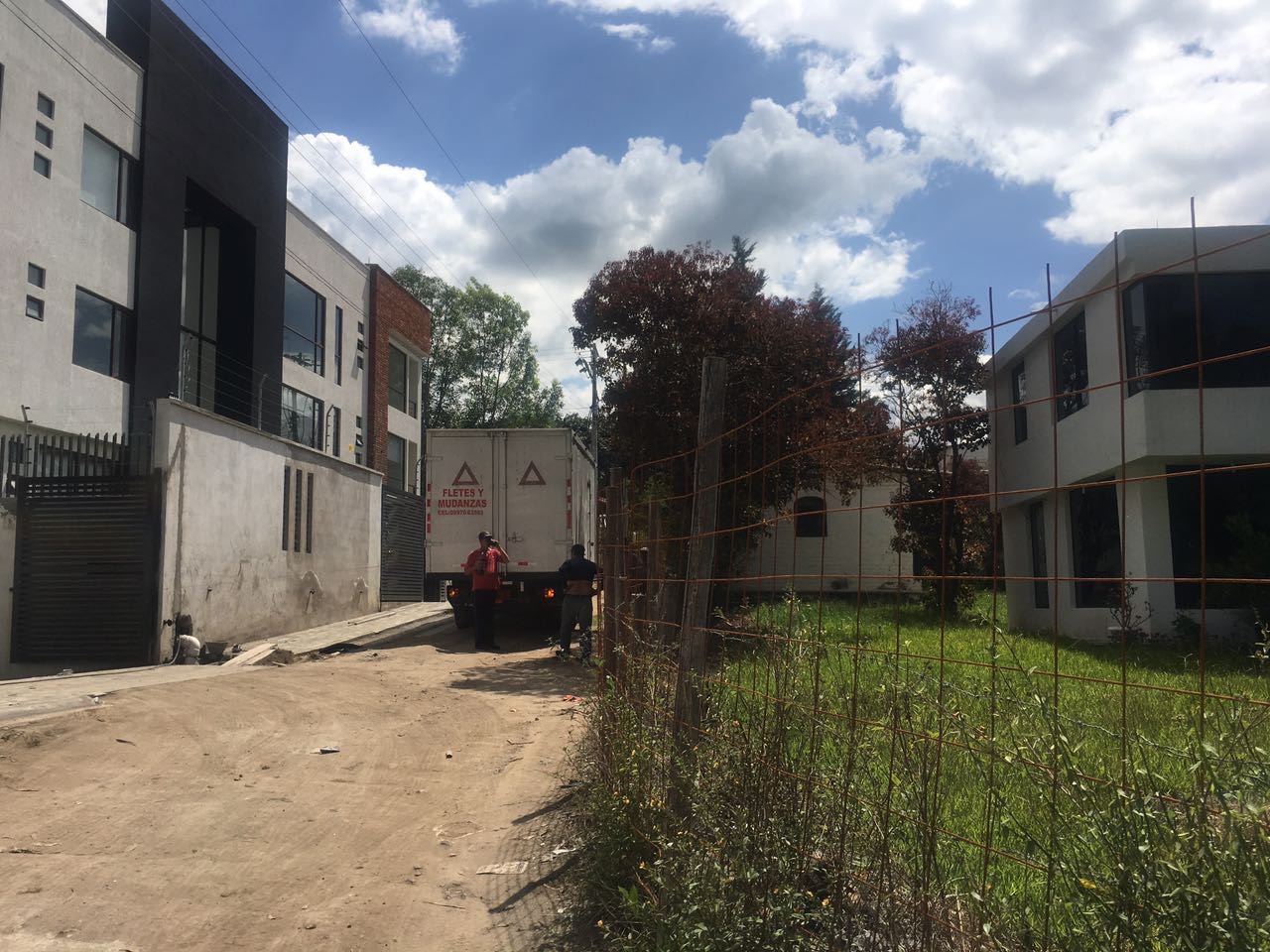 Propiedad privada- predio Nº579741
Predio en propiedad horizontal
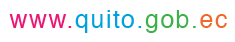 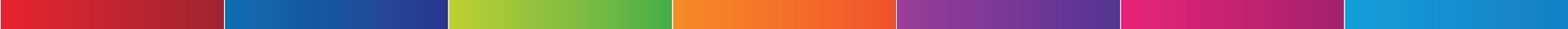 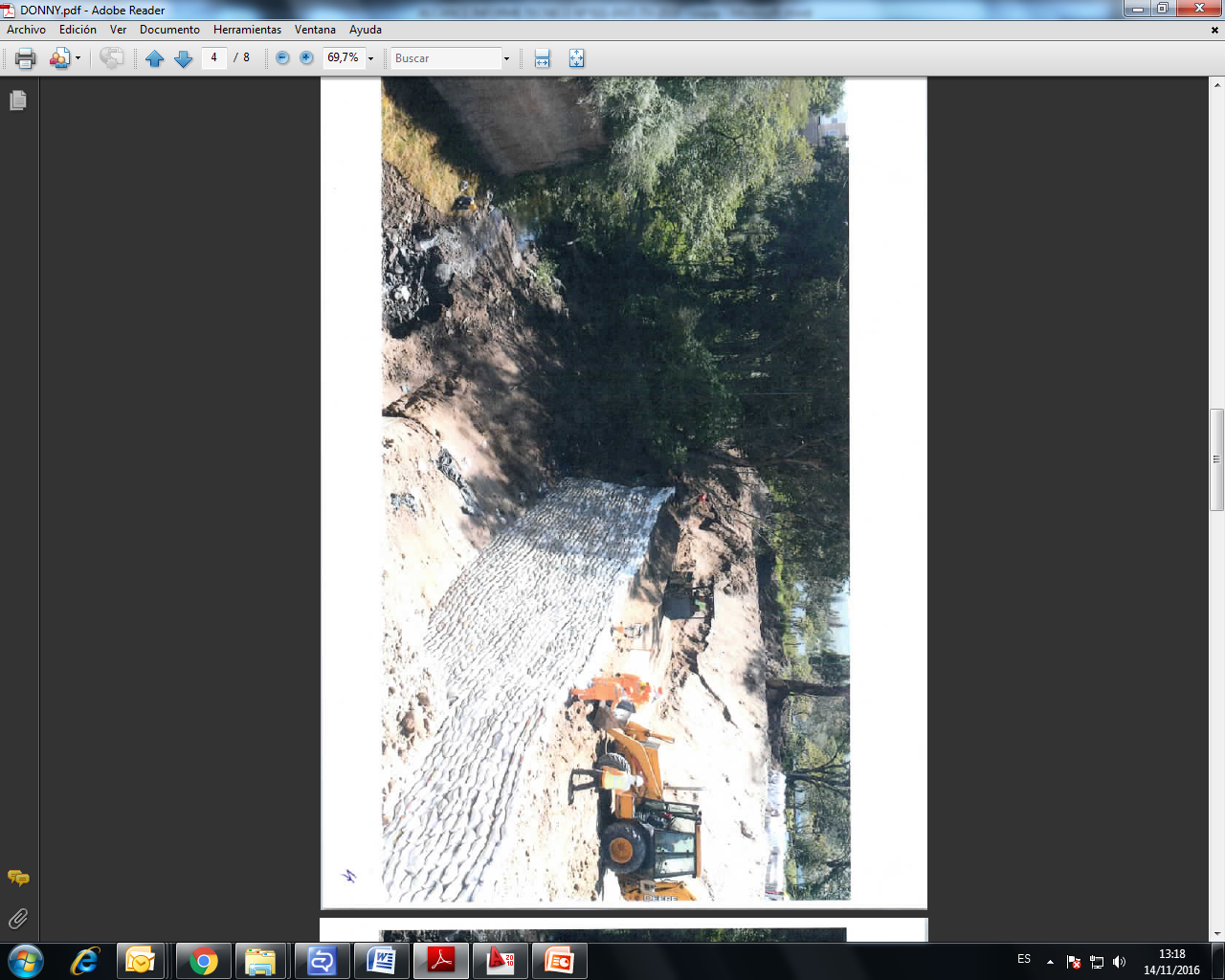 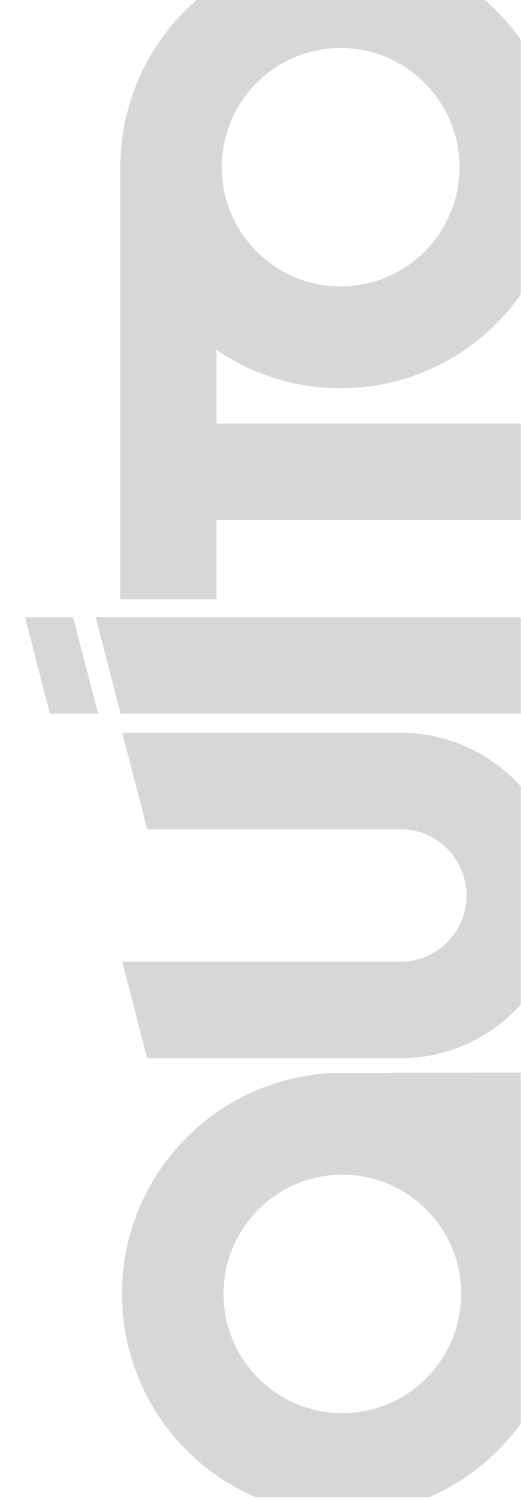 RELLENO EN INGRESO A SISAPUNGO
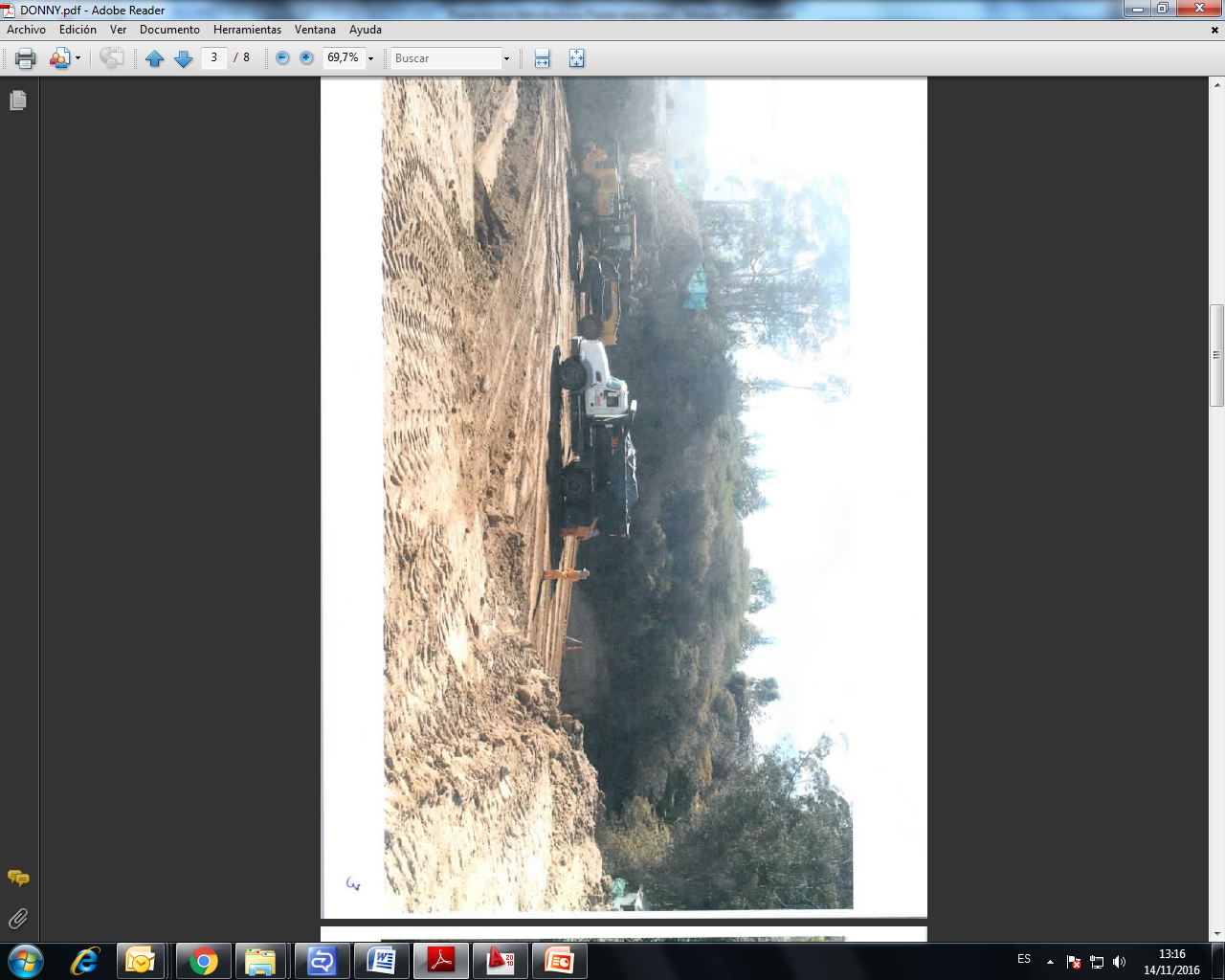 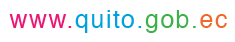 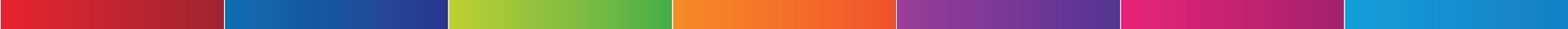 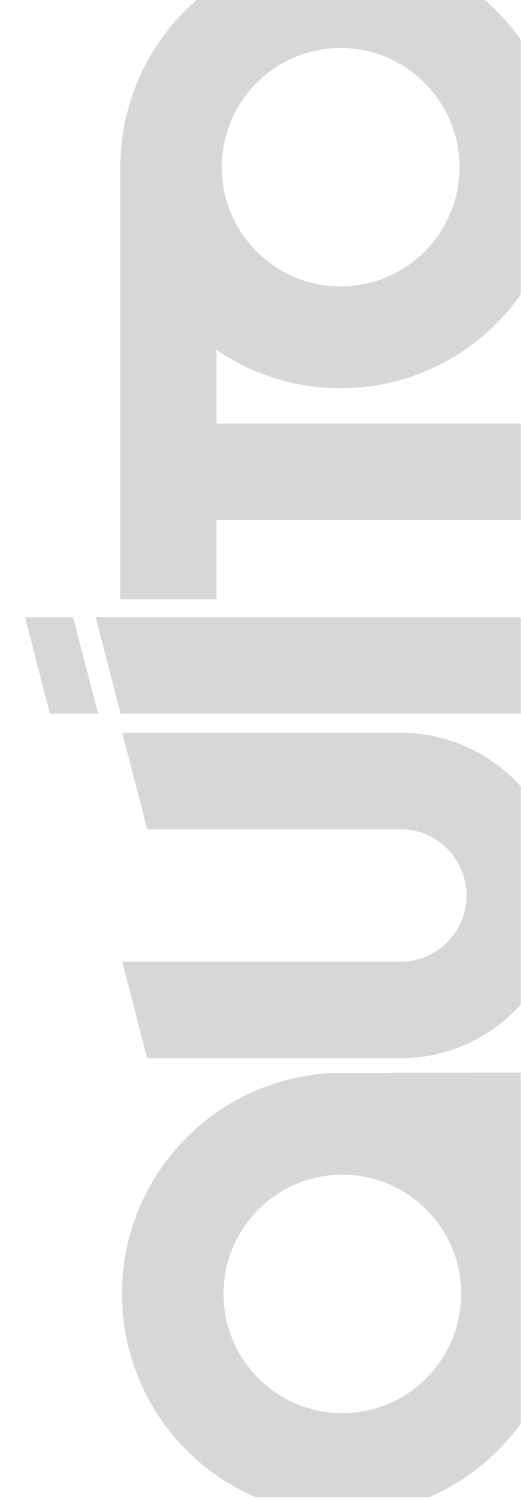 SITUACION ACTUAL
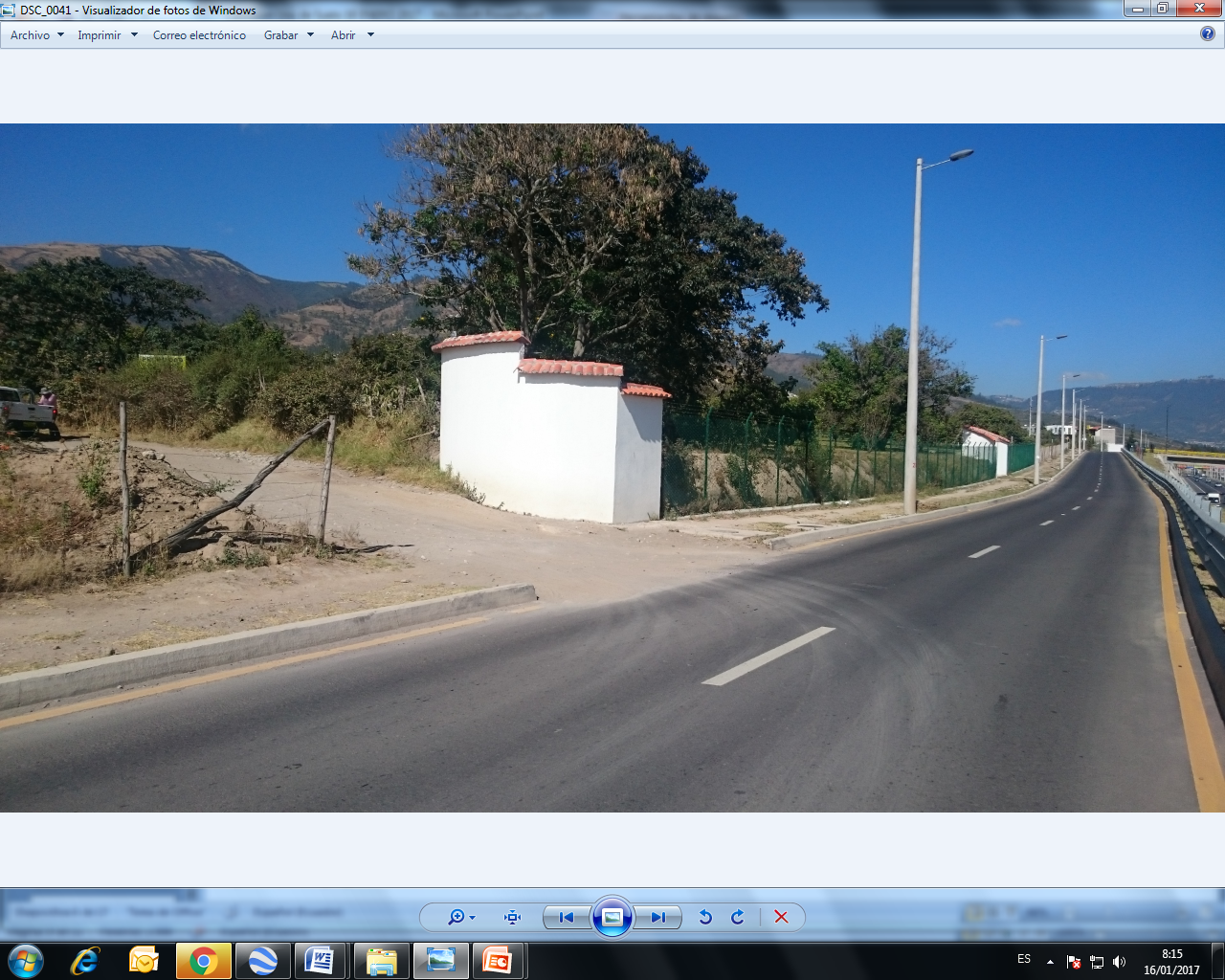 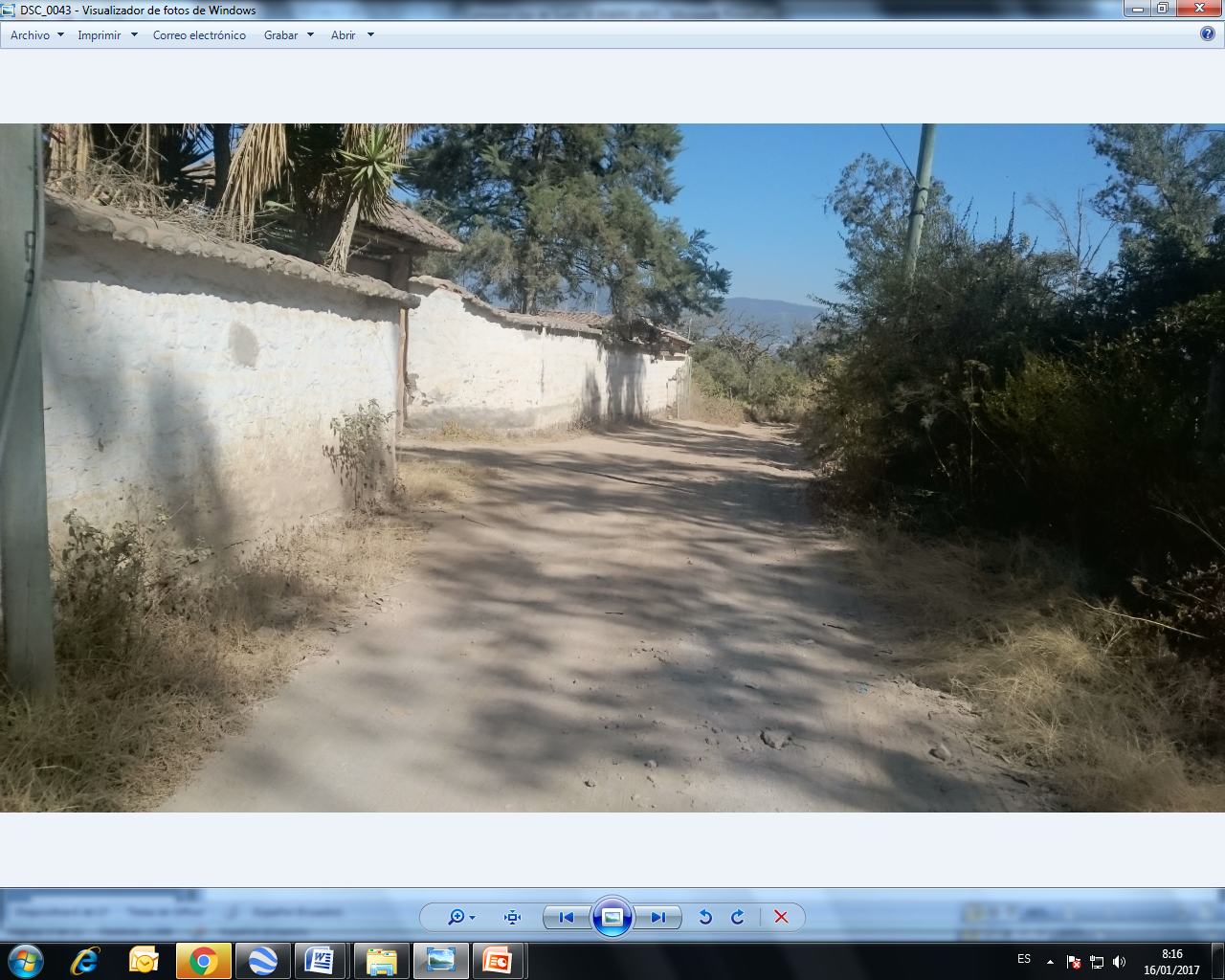 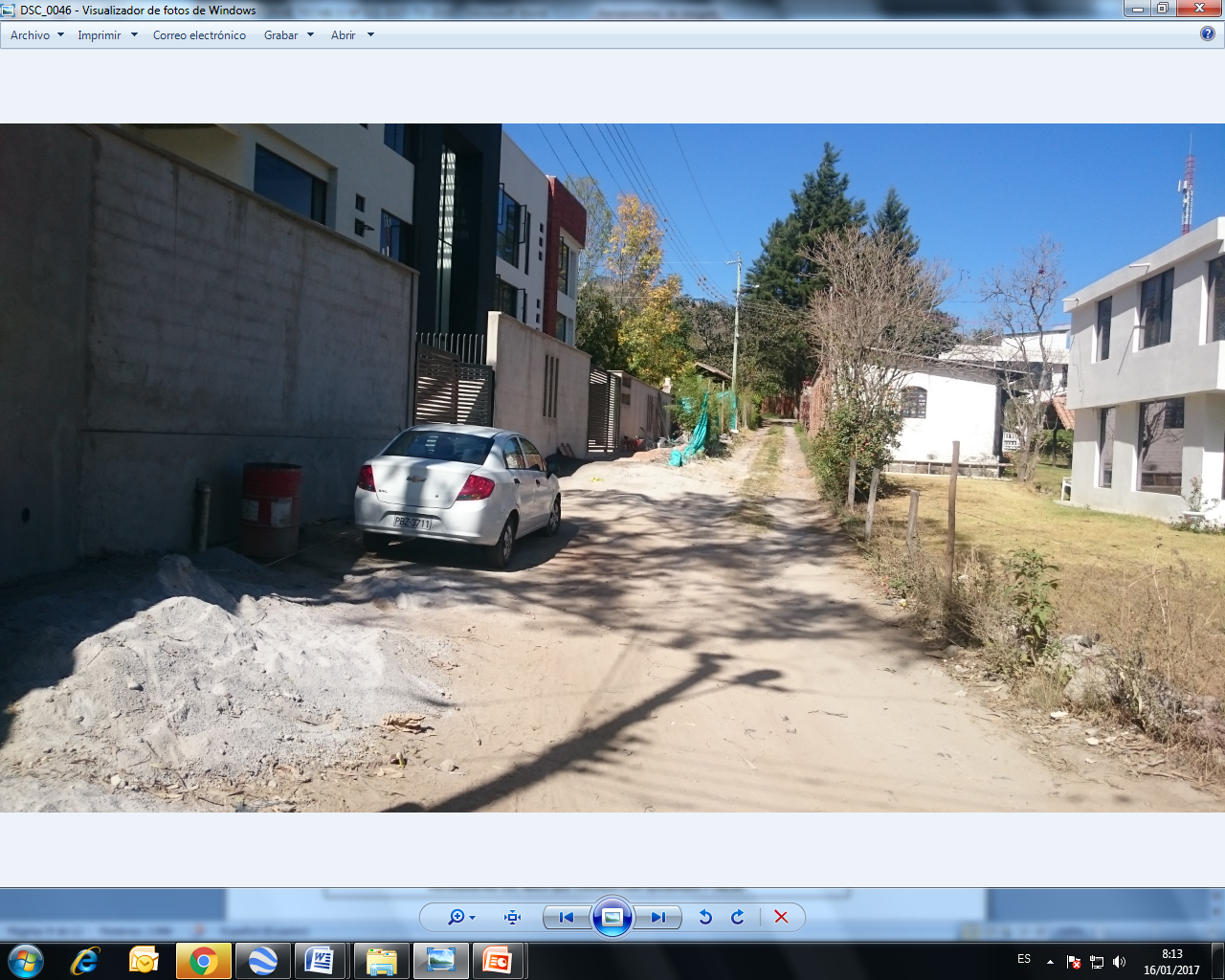 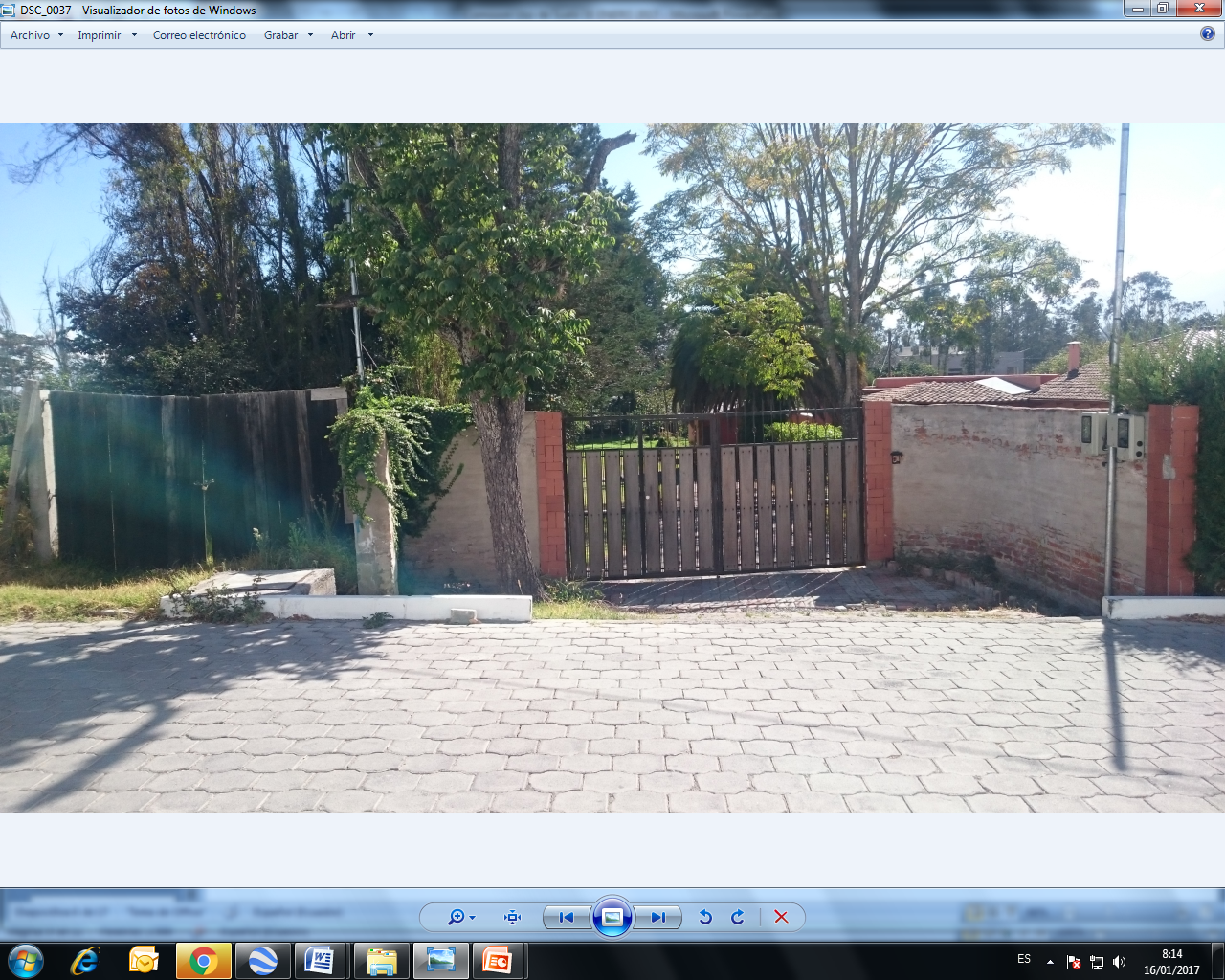 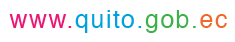 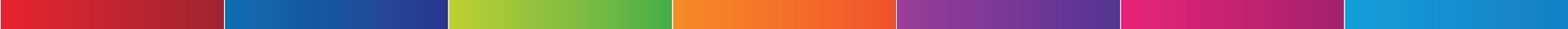 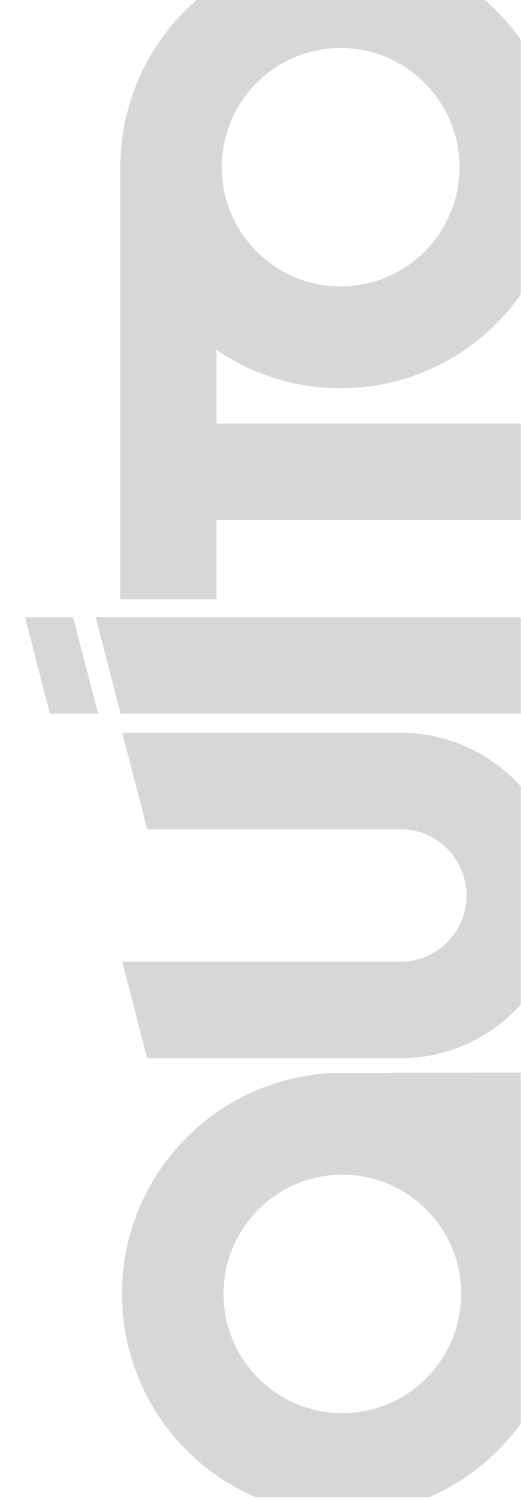 PROPUESTA TRAZADO VIAL- AMZ TUMBACO
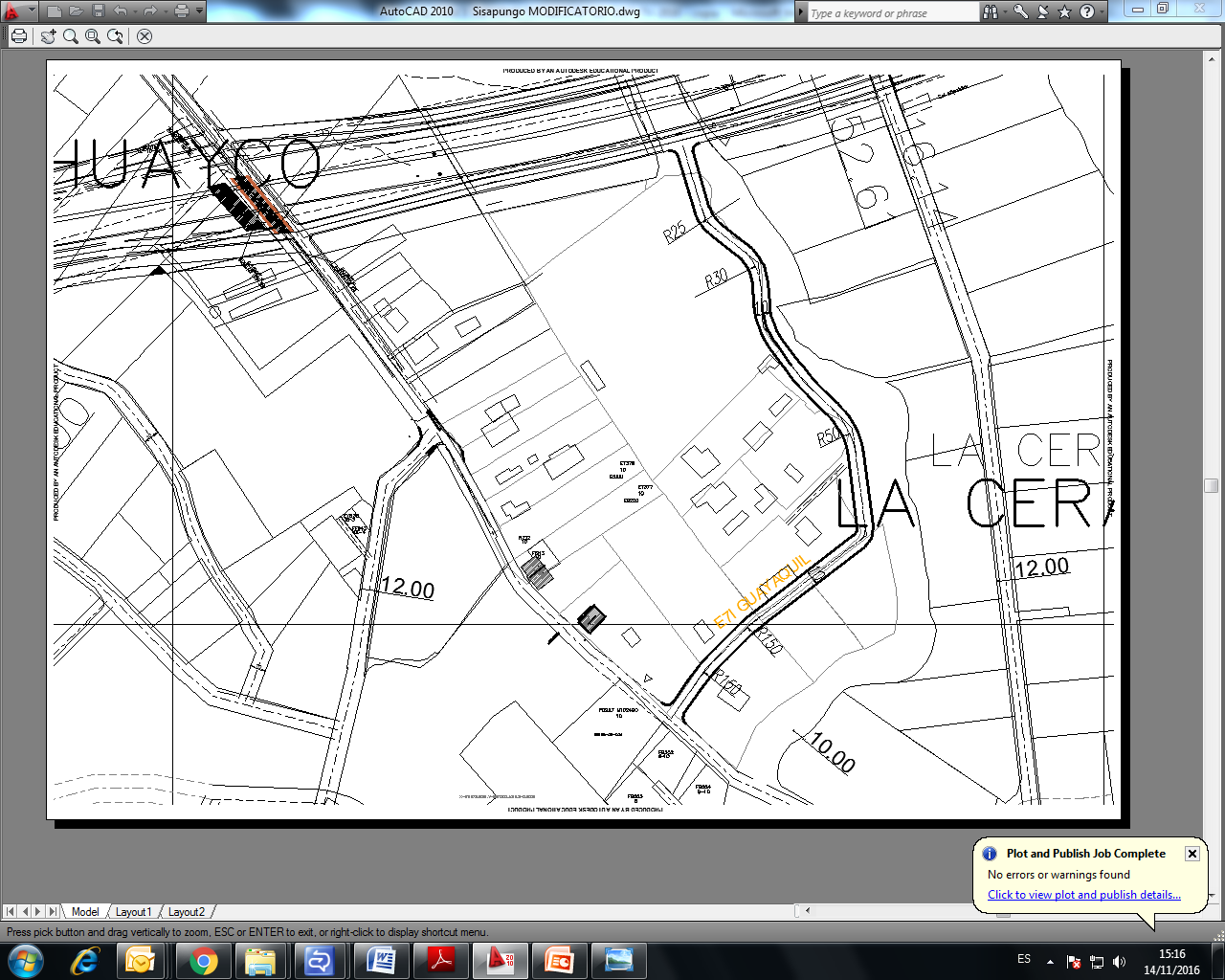 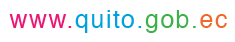 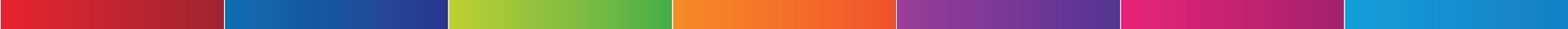 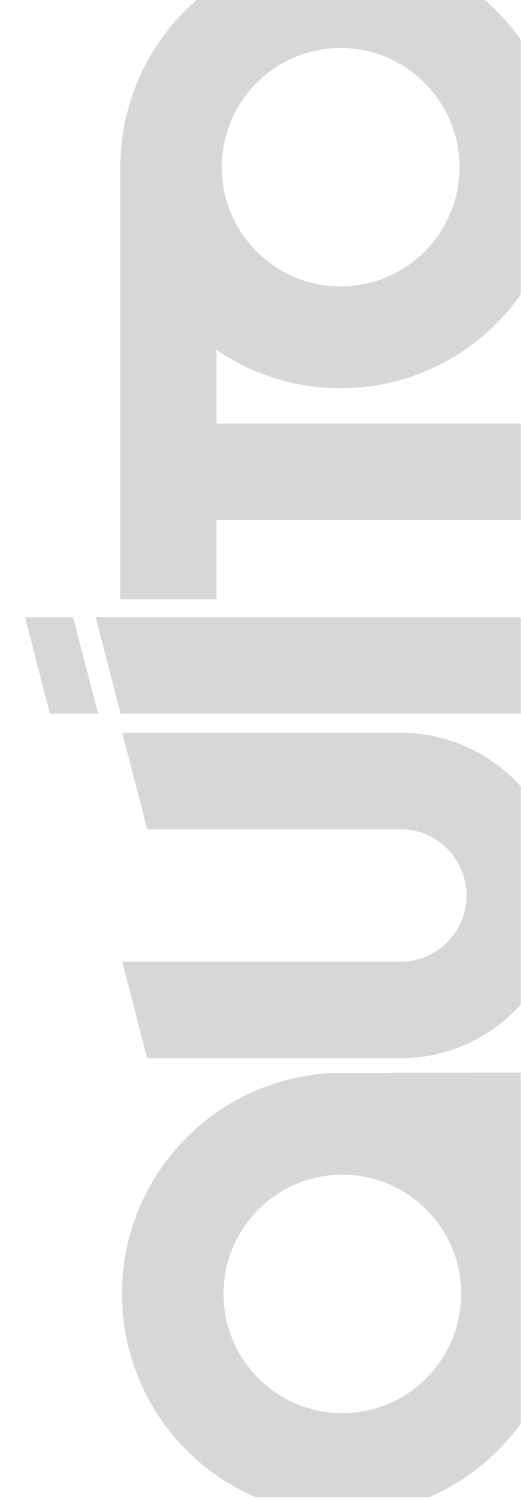 PREDIOS COLINDANTES
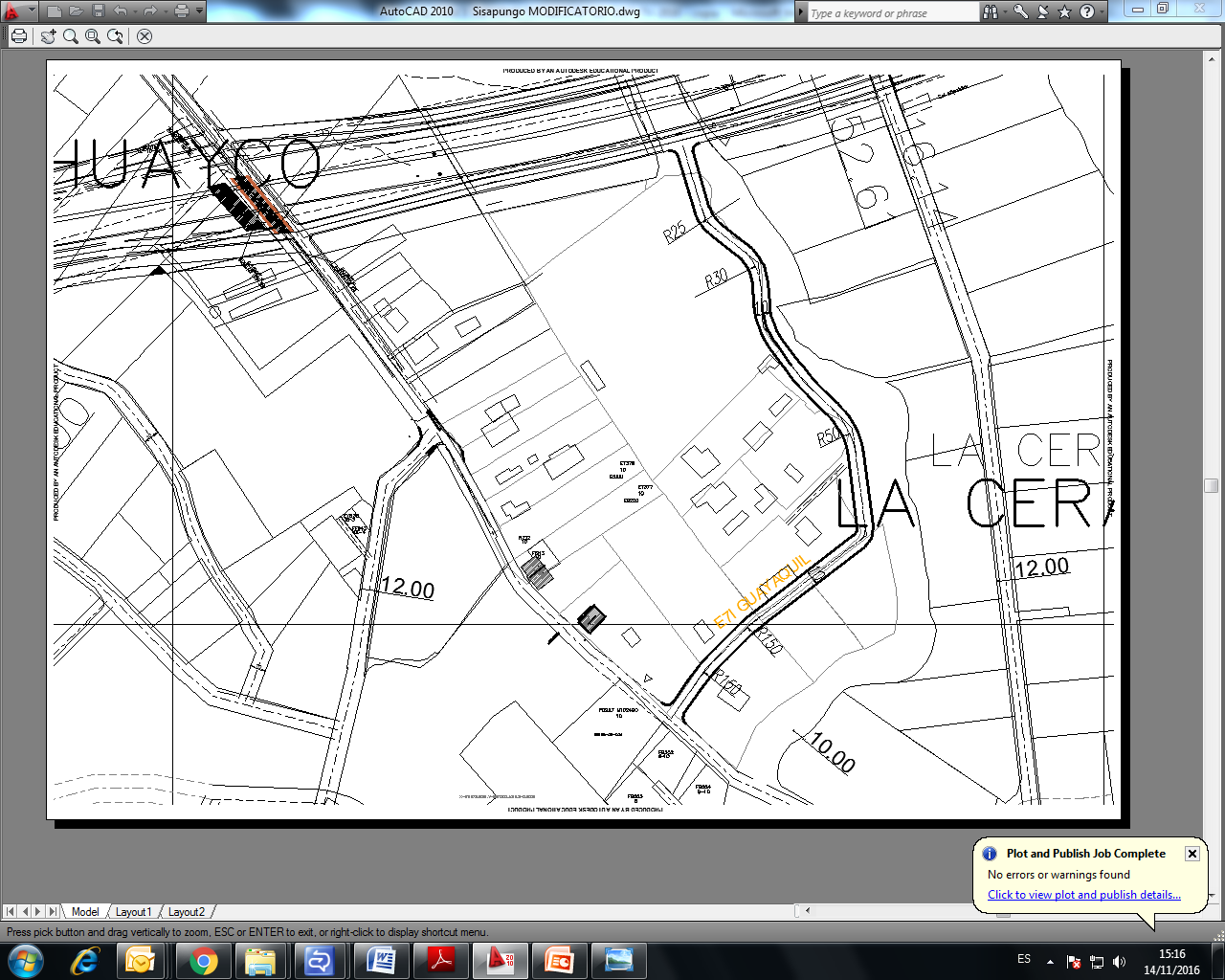 579689
579699
579741
204030
579739
580237
5098587
580027
1342147
580030
1210375
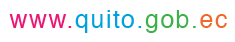 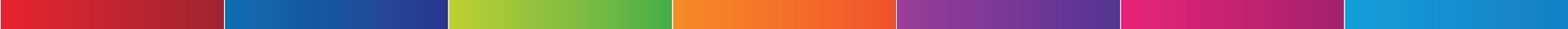 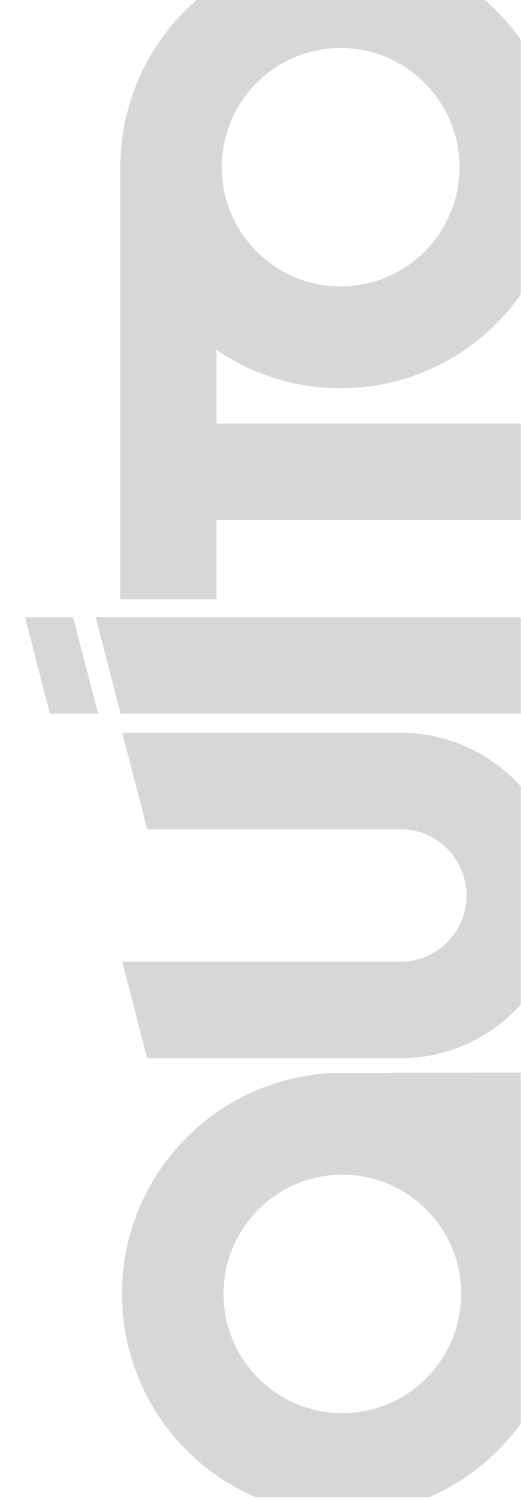 ANALISIS PREDIO Nº0580027
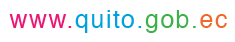 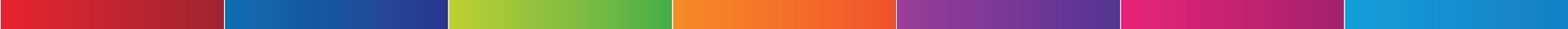 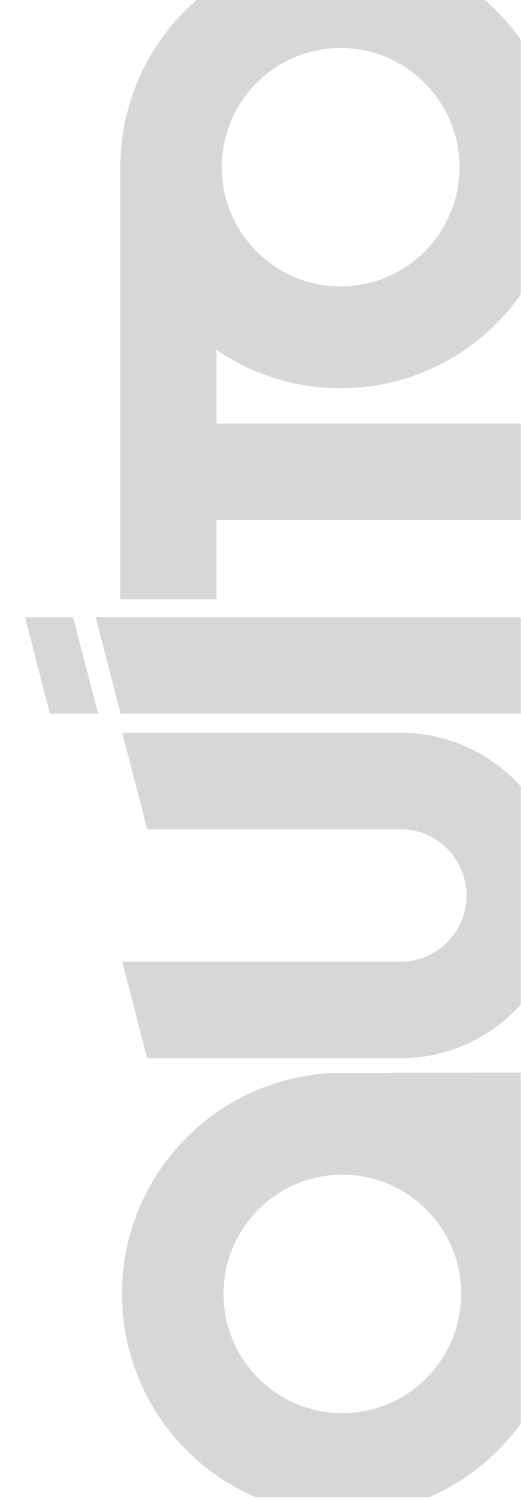 ANALISIS
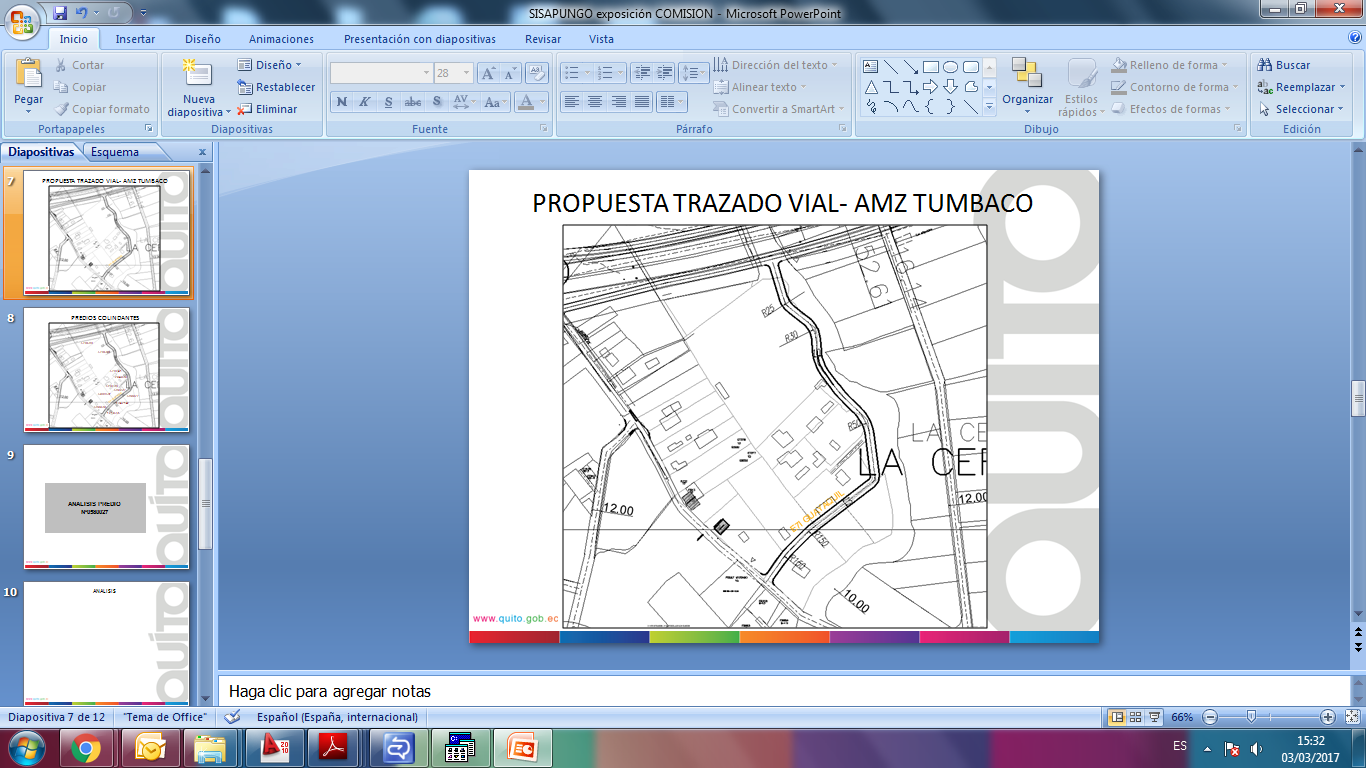 El proyecto cuenta con LMU-20 de edificación y propiedad horizontal.

El predio se encuentra en una clasificación de suelo URBANO.

Se realiza el registro de las licencias con un IRM de fecha 11 de abril del 2014 en el cual se menciona que SI cuenta con servicios básicos y con un replanteo vial del mismo mes y año. 

En escritura de adquisición del predio se verifica que el mismo colinda en su lado SUR con camino público.
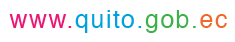 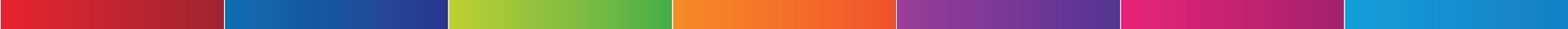 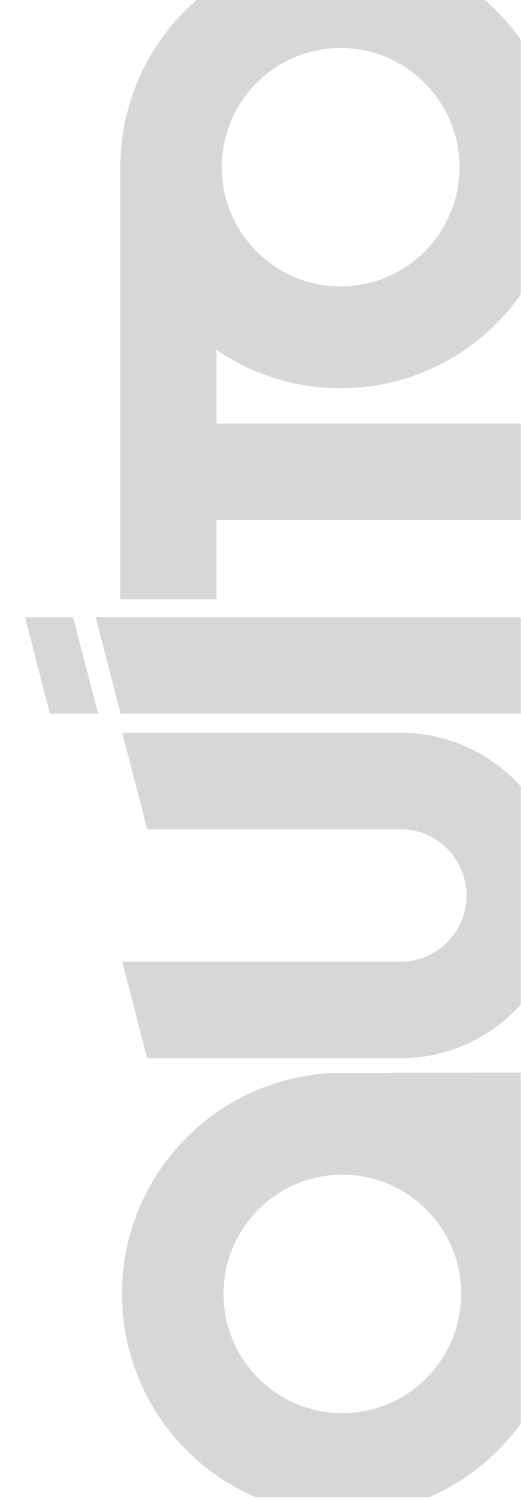 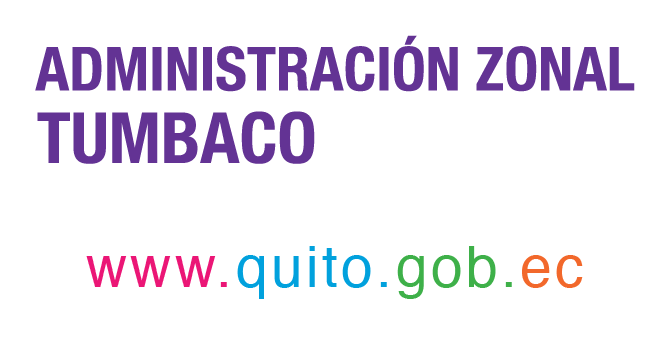 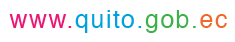 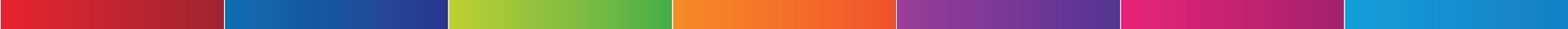 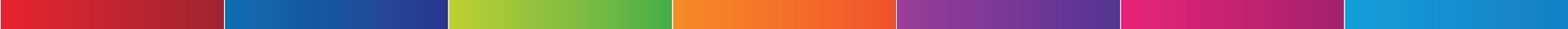